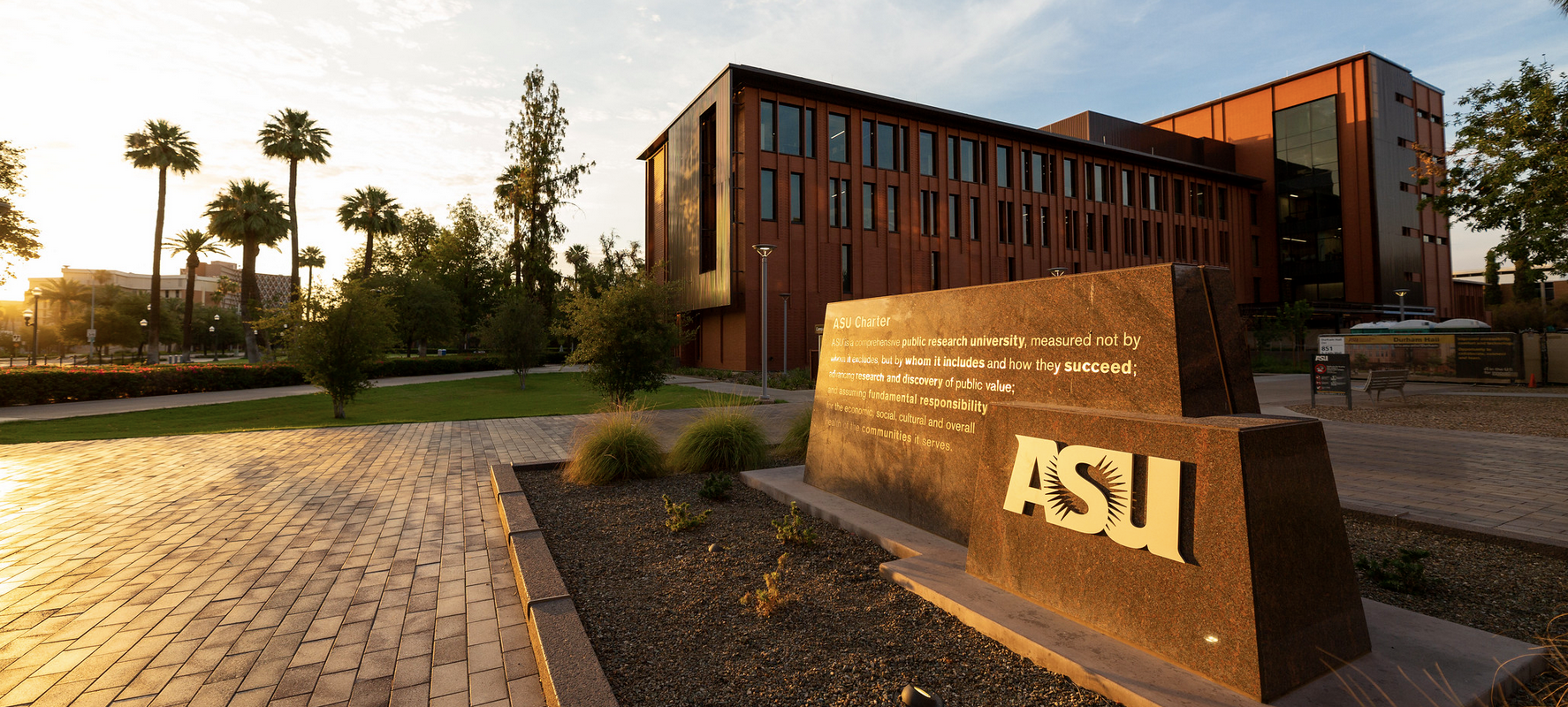 Provost Welcome
November 2023 University Senate meeting
Nancy GonzalesExecutive Vice President and University Provost
November 27, 2023
In the spirit of Thanksgiving
I am grateful for the contributions you have made as senators to our academic community this semester. Thank you for your ongoing support of our students and for your steadfast commitment to our ASU charter principles.
November highlight
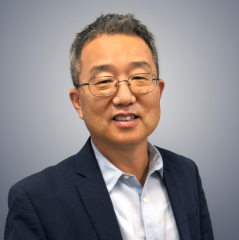 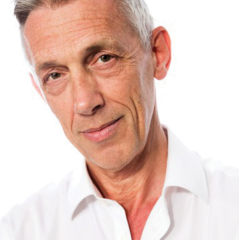 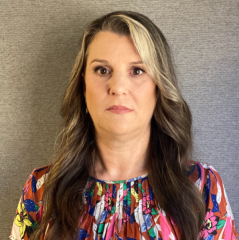 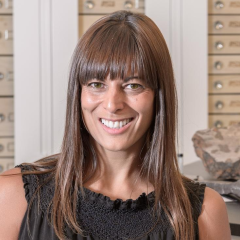 Regents’ Professors announced
Sir Jonathan BateFoundation Professor, School of Sustainability and The College of Liberal Arts and Sciences
Thomas ChoiAT&T Professor, W. P. Carey School of Business
Alexandra BrewisPresident’s Professor, School of Human Evolution and Social Change
Meenakshi WadhwaFoundation Professor, School of Earth and Space Exploration
November highlight
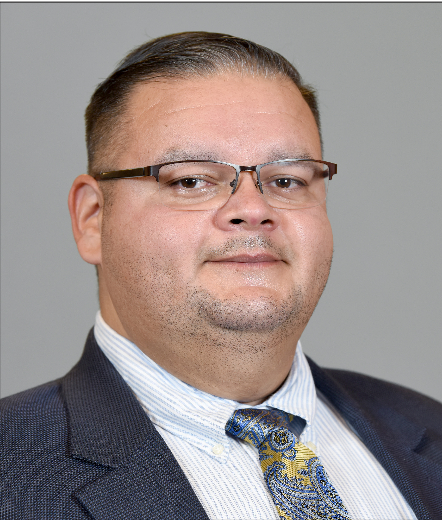 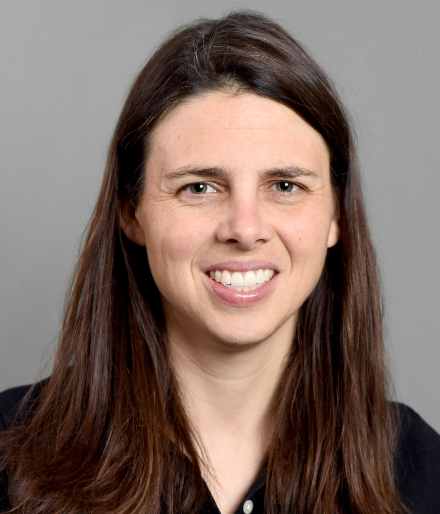 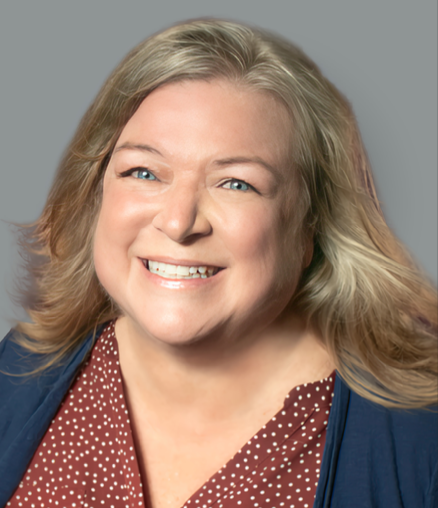 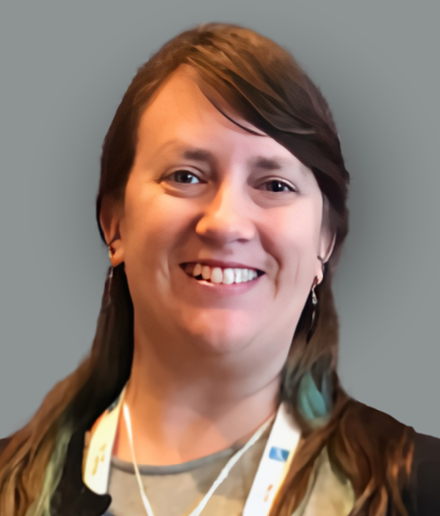 Charter Professors named
Sarah BrownellPresident’s Professor, School of Life Sciences
Gilberto LopezAssistant Professor, School of Transborder Studies
Stacey GandyClinical Assistant Professor, School of Social Work
Karen KniermanAssistant Teaching Professor, School of Earth and Space Exploration
November highlight
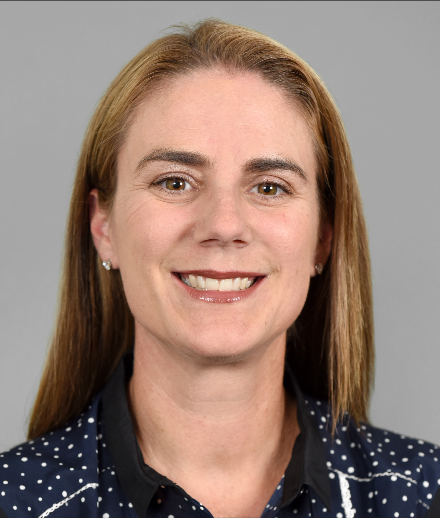 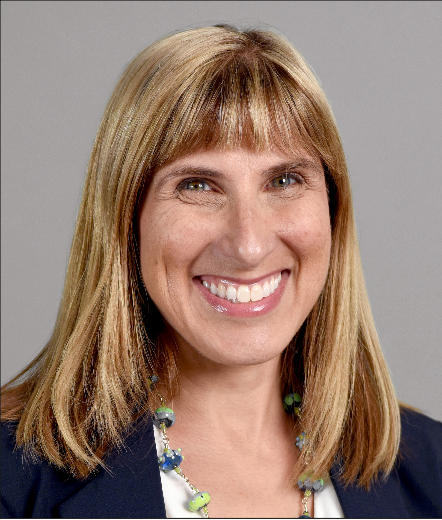 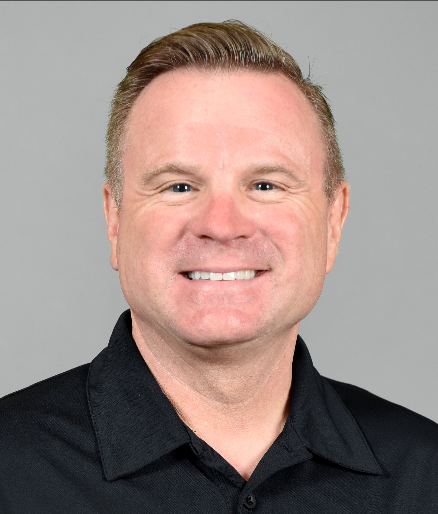 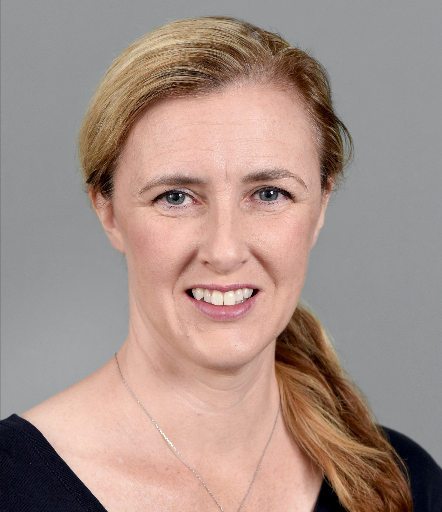 Provost Teaching  Awards celebrated
Tracy Spinrad
Professor, T. Denny Sanford School of Social and Family Dynamics
Jennifer Broatch
Associate Professor, School of Mathematical and Natural Sciences
Gregory Broberg
Associate Teaching Professor, School of Social Transformation
Tara Lennon
Associate Teaching Professor, School of Politics and Global Studies
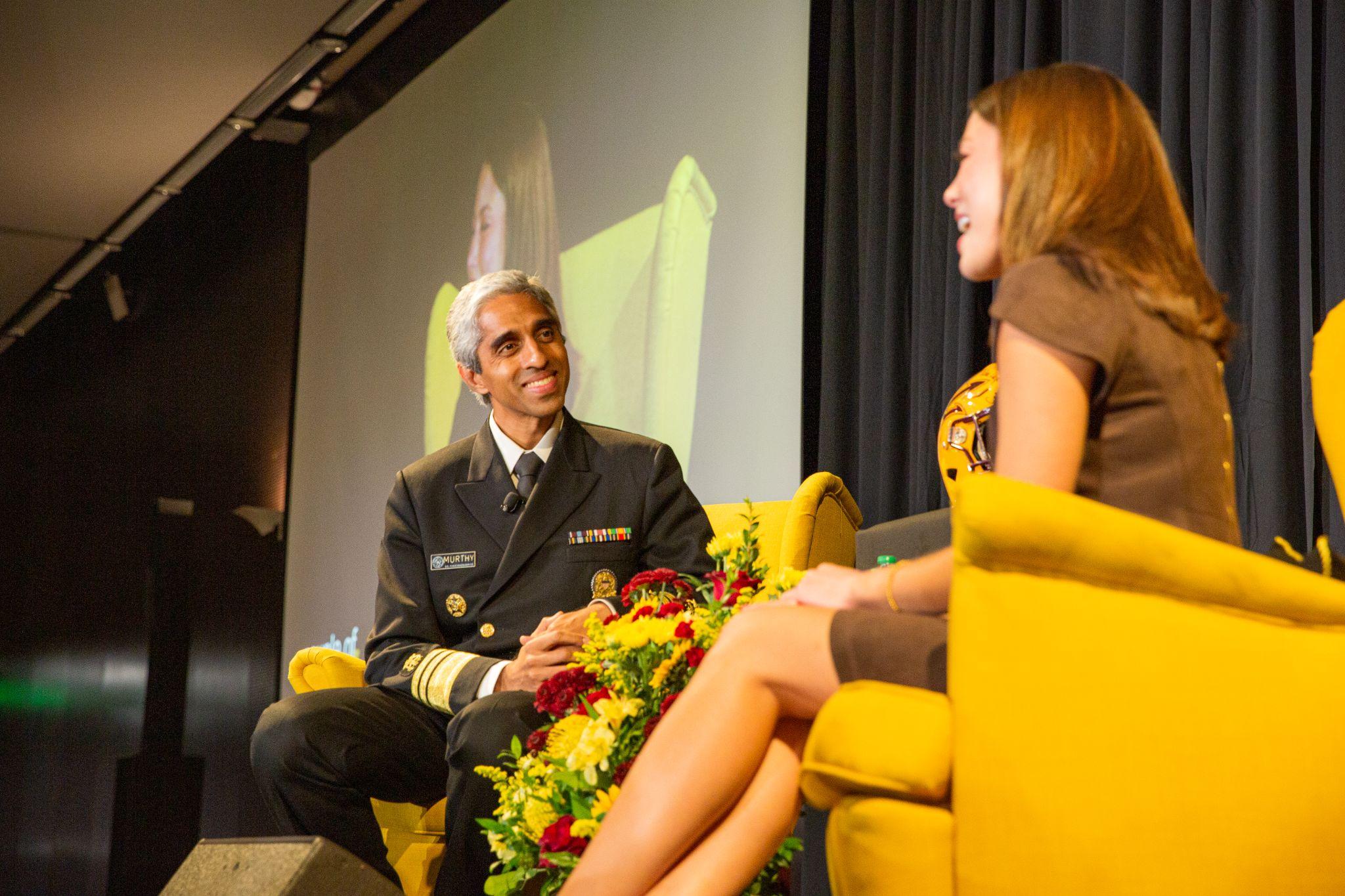 November highlight
U.S. Surgeon General Dr. Vivek Murthy visited ASU to discuss epidemic of loneliness
“We are made to connect” tour drew over 1,000 students to hear a town hall discussion on the importance of community and connectedness.
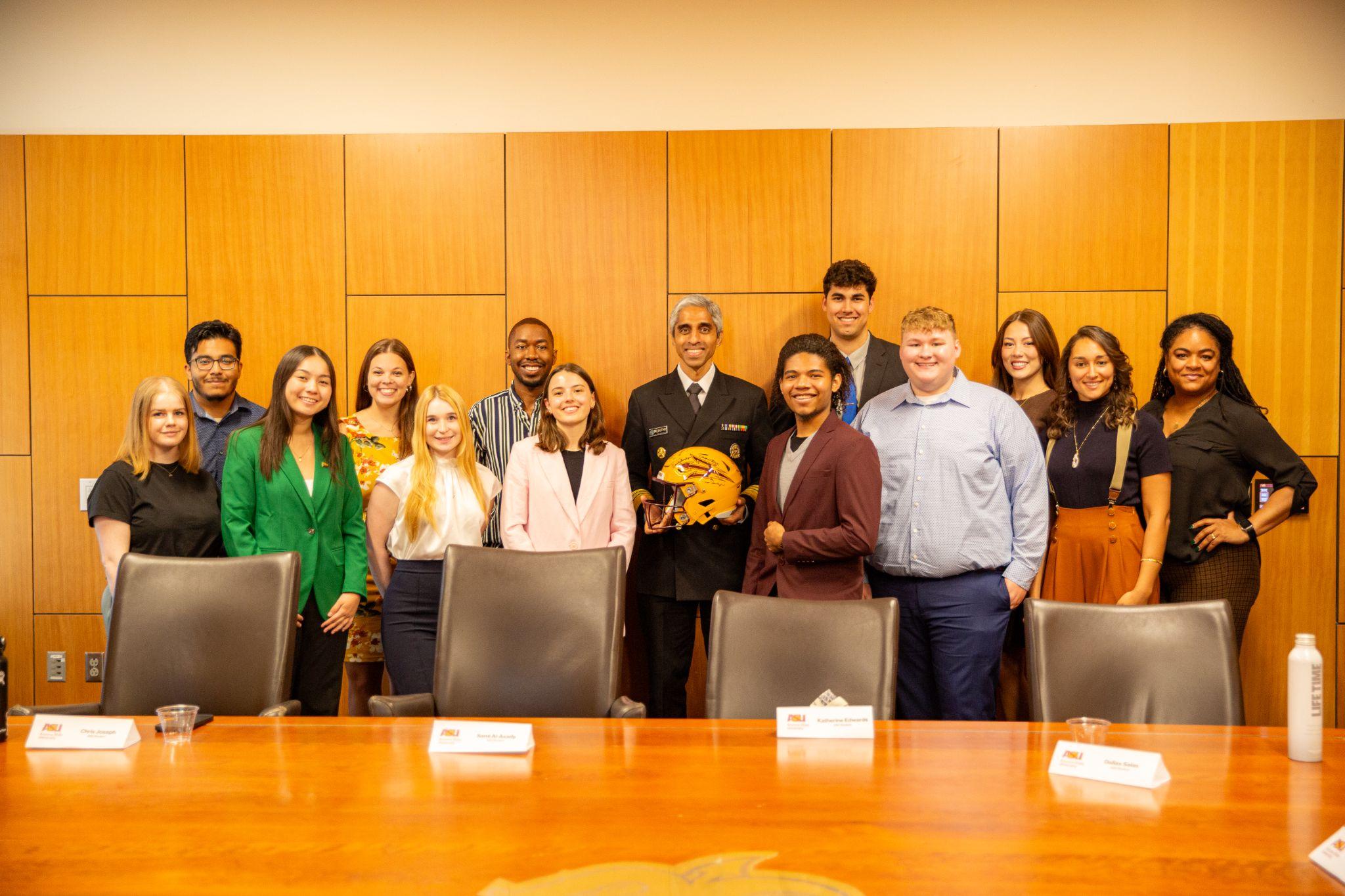 [Speaker Notes: Find additional images to use for this slide]
Prompt: How can we use our role as professors to foster connectedness and community in our classes and our work with students?
Watch the conversation
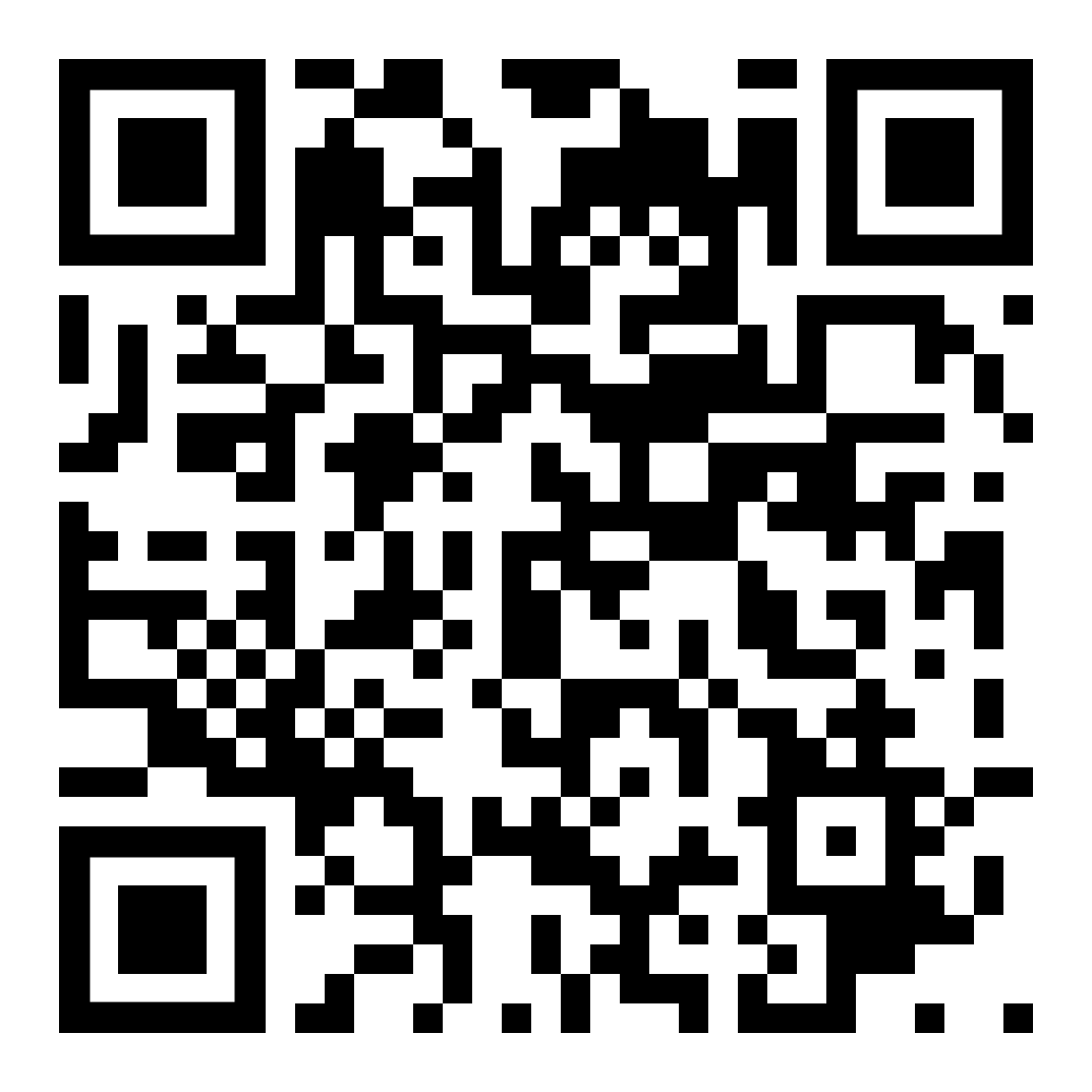 [Speaker Notes: Find additional images to use for this slide]
November highlight
Erwin Chemerinsky presented on free speech
On Nov 8, The Frank Rhodes Lecture Series welcomed Erwin Chemerinsky, Dean & Jesse H. Choper Distinguished Professor of Law, UC Berkeley School of Law in a virtual lecture: Free Speech on Campus. 
The lecture provided an in-depth exploration of what free speech really is, discussed what universities legally can and cannot do, and encouraged open dialogue regarding free speech in higher education in America.
To watch the lecture, scan the code below.
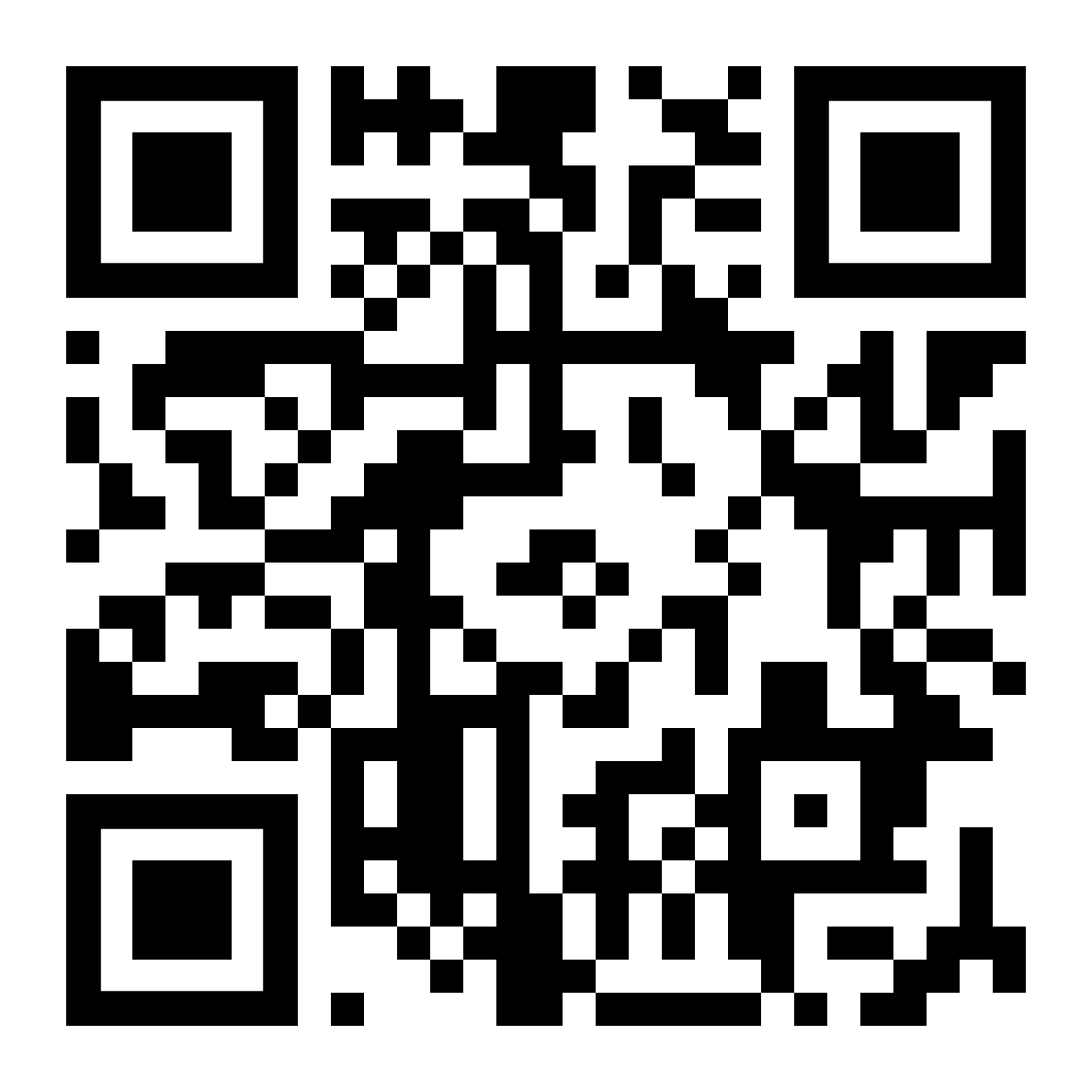 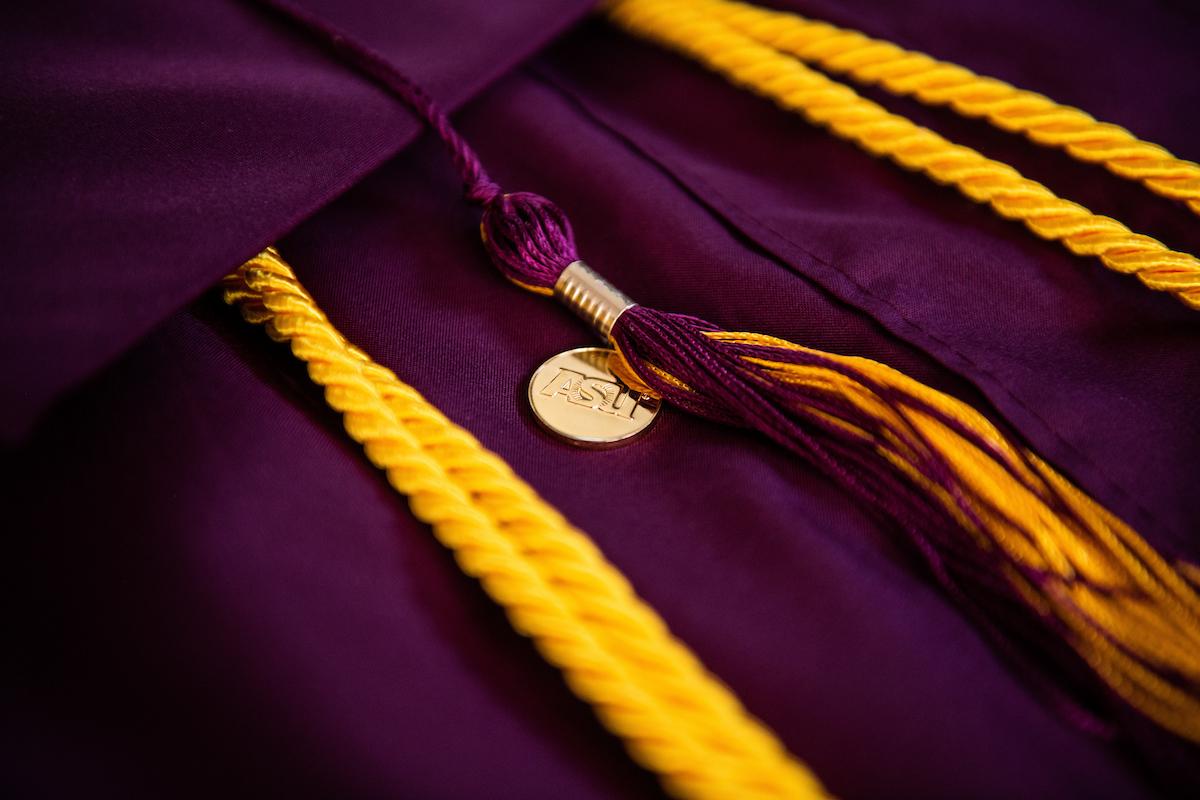 ASU General Studies Gold
University Senate
November 27, 2023Nancy Gonzales, executive vice president and university provost
Anne Jones, vice provost for undergraduate education
General Studies Gold Proposed Requirements
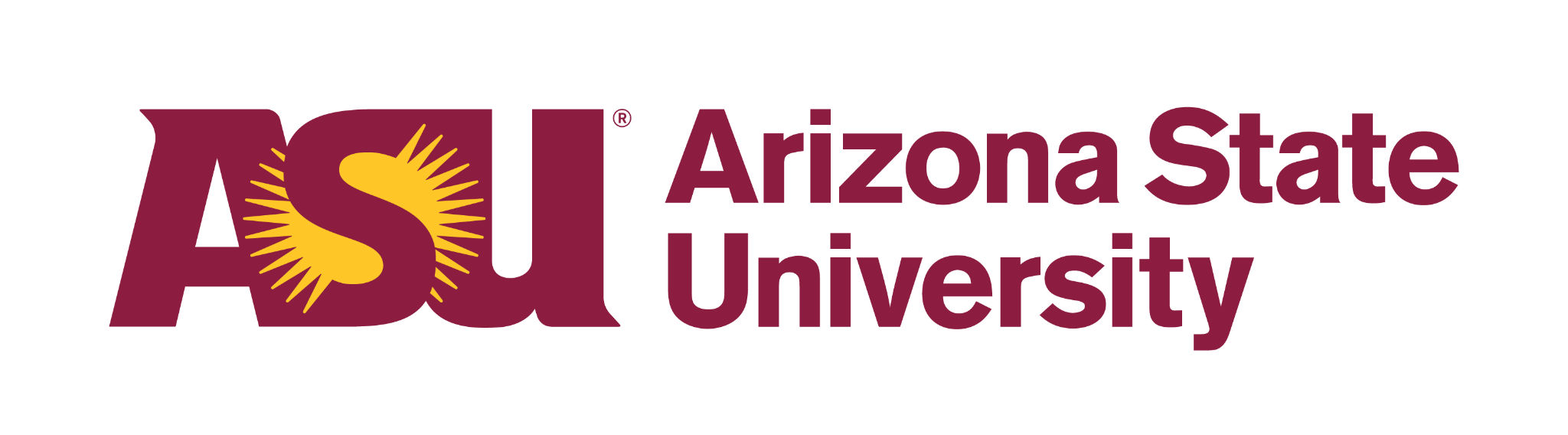 Total Credits: 35 + First-year Composition